Seclusion and Restraint in VT Schools: Rule 4500
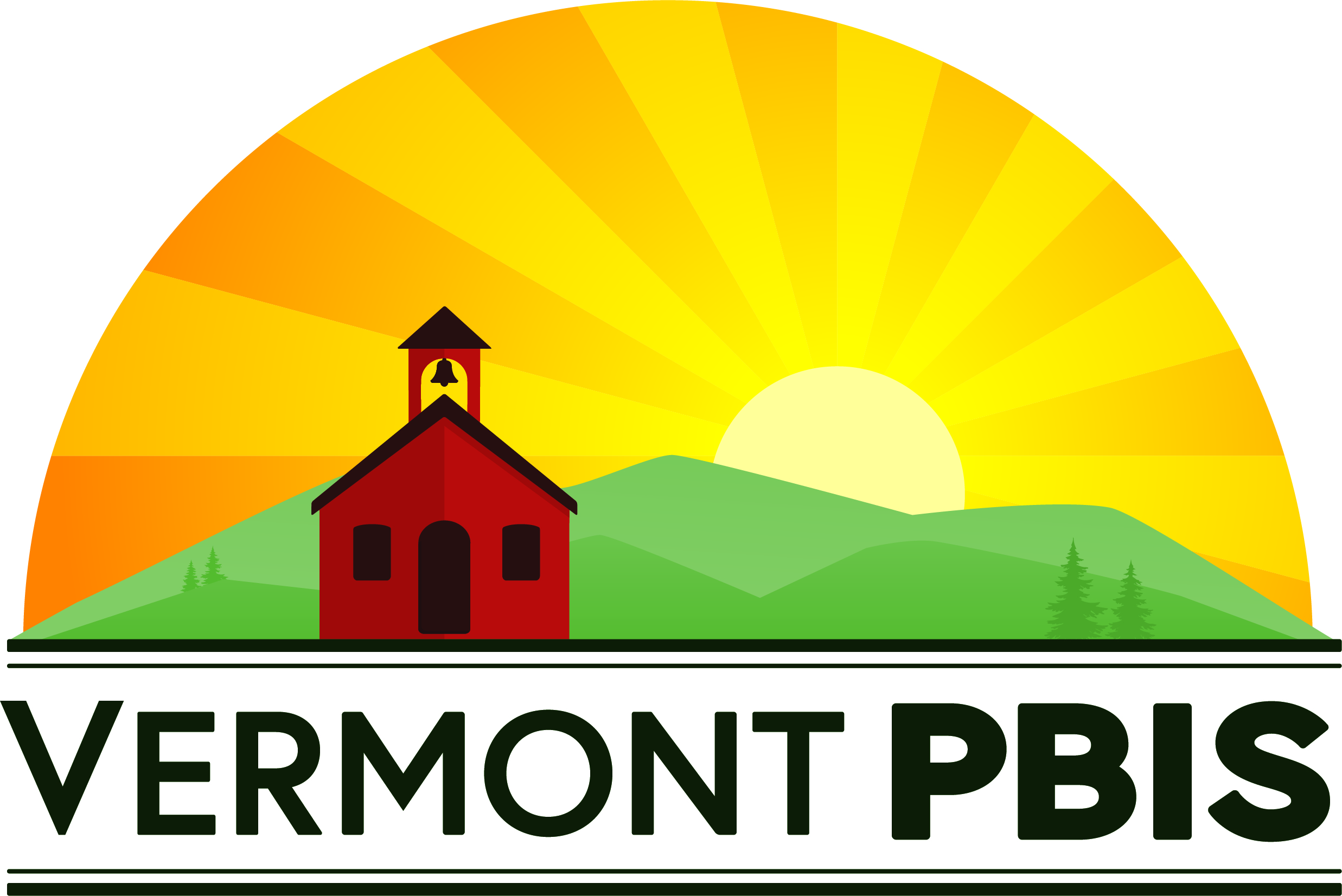 Hosted by the VTPBIS State Team
Presented by Tracy Harris, VT AOE
Seclusion and Restraint in Vermont Schools
Vermont State Board Rule 4500     
 a webinar presented by Tracy Harris, Coordinator for Behavioral Supports at Vermont Agency of Education
Webinar Logistics
Orient to Webinar Screen
2 Ways to Interact:
Raise your hand using the icon on your screen
Type a question into the text box
This webinar will be recorded.
Please note, your microphone will be muted unless otherwise indicated.
INTRODUCTION
Purposes of Rule 4500
To create and maintain positive and safe environments

To promote positive behavioral interventions and supports

To ensure that students are not subjected to inappropriate use of restraint or seclusion
Where Vermont Stands with regard to restraints and seclusions
“How Safe is the Schoolhouse?”

What our data shows
Relatively low numbers
Most (68%) students are on IEPs
Most (70%) occur in public schools
Most (57%) occur for students in grades K-3
Behavior interventionists and school administrators are those most frequently involved 
And what we really need to work on ...
The Use of Seclusion
Vermont Rule:  
Seclusion is prohibited except under certain circumstances

Federal Legislation:  Keeping All Students Safe Act
As written now, would prohibit seclusion all together

Use of Restraint in Vermont has Increased Over Time
Many instances are administered in violation of the rule
Ratio of Restraints to Seclusions
Violations of Vermont Rule 4500
Responding to the Data
Given the data just presented,        along with a potential federal mandate, this webinar will have                              a heavy emphasis on the            permissible and prohibited                   use of seclusion
DEFINITIONS
Definitions
Seclusion:

The confinement of a student alone in a room or area

The student is prevented or reasonably believes he or she will be prevented from leaving

Does NOT include time-out or private processing, in which the student is not left alone and is under adult supervision
POLL
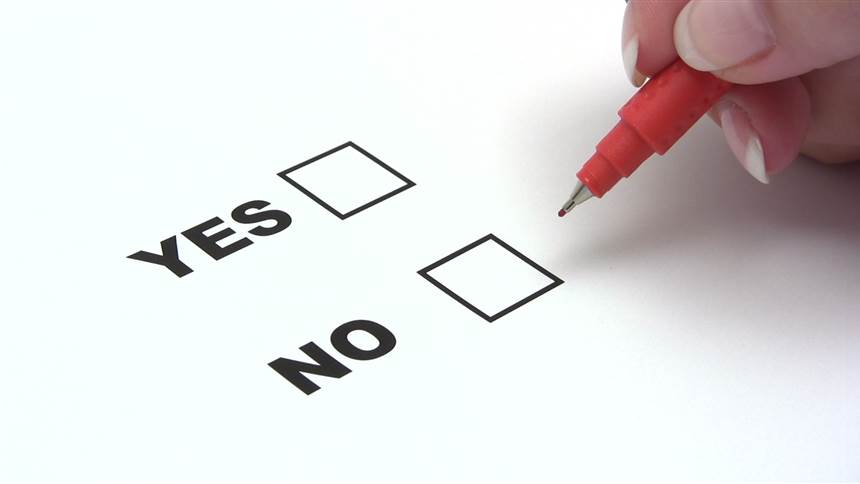 Does the following incident involve the use of seclusion?  Why or why not?

Logan stabbed one of his classmates with a pencil and didn’t stop when his behavior interventionist provided prompts to stop and numerous other de-escalation strategies.

He was escorted by his behavioral interventionist to the “quiet room,” where the door was closed and Logan was not permitted to leave 
until he’d discussed the incident with his BI. 
 
Together inside the quiet room, Logan and his interventionist processed the situation and made a plan for what to do the next time he became upset with a peer.
AND THE ANSWER IS …
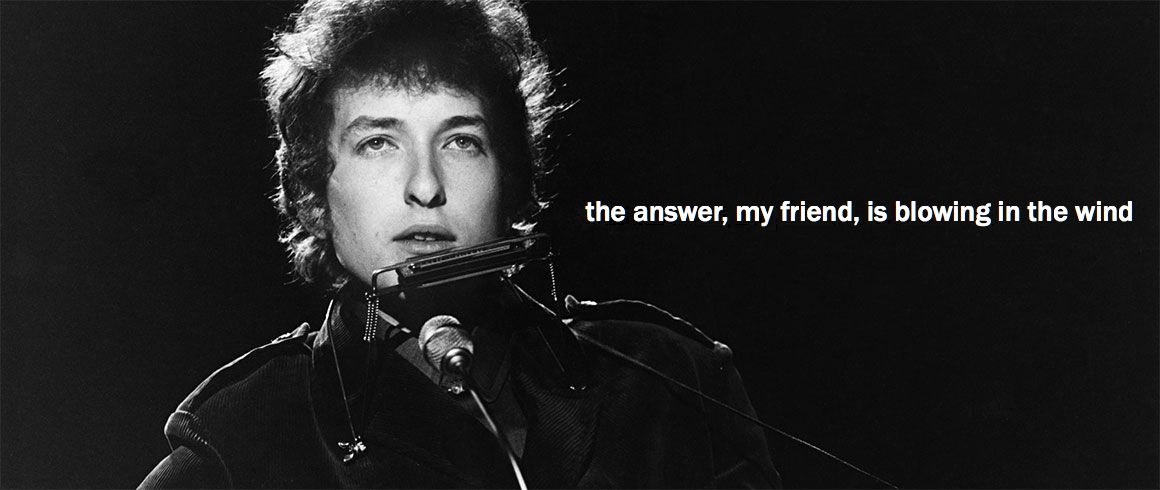 No, the incident described in the last slide 
does not represent a seclusion

Logan and his behavior interventionist were together in the enclosed space. 
 
Logan was not alone in the room and was able to interact with his interventionist.
WHAT IF ...
Given the same scenario, Logan chose to enter the quiet room by himself to cool down before processing with his BI.  He was allowed to do so, he closed the door,  and he was told to open the door whenever he felt ready to talk. 

Is this a seclusion?
AND THE ANSWER IS …
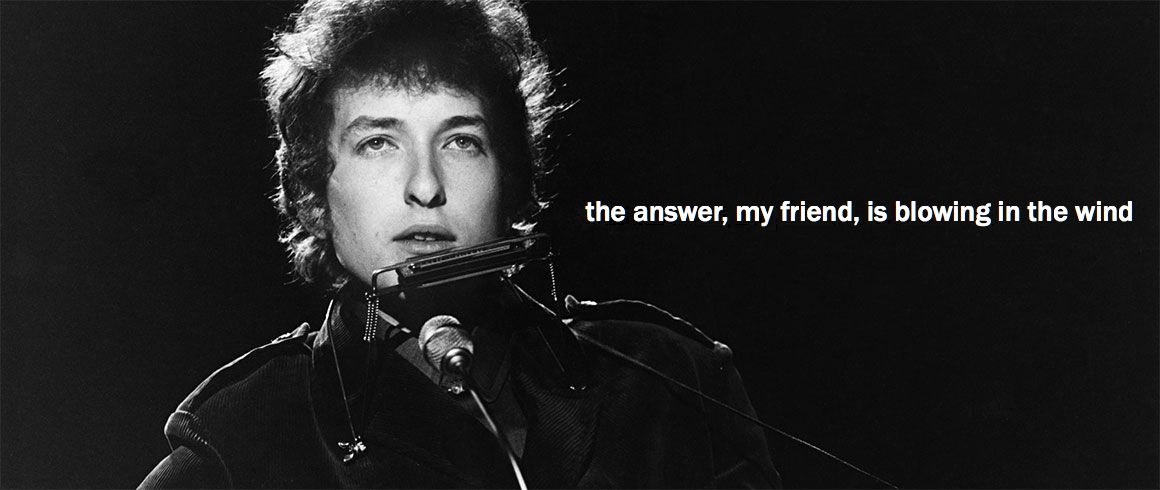 No, the incident described in the last slide 
does not represent a seclusion

Logan was told and had every reason to believe that he would be permitted to leave the quiet room whenever he desired.
WHAT IF ...
Given the same scenario, Logan became highly aggressive toward his BI once they entered the quiet room together and did not respond to de-escalation strategies.  Given that level of aggression and the failure of other less restrictive techniques, the BI exited the room and gave Logan a directive that he was to remain in the room until he was told he could leave.

Is this a seclusion?
AND THE ANSWER IS …
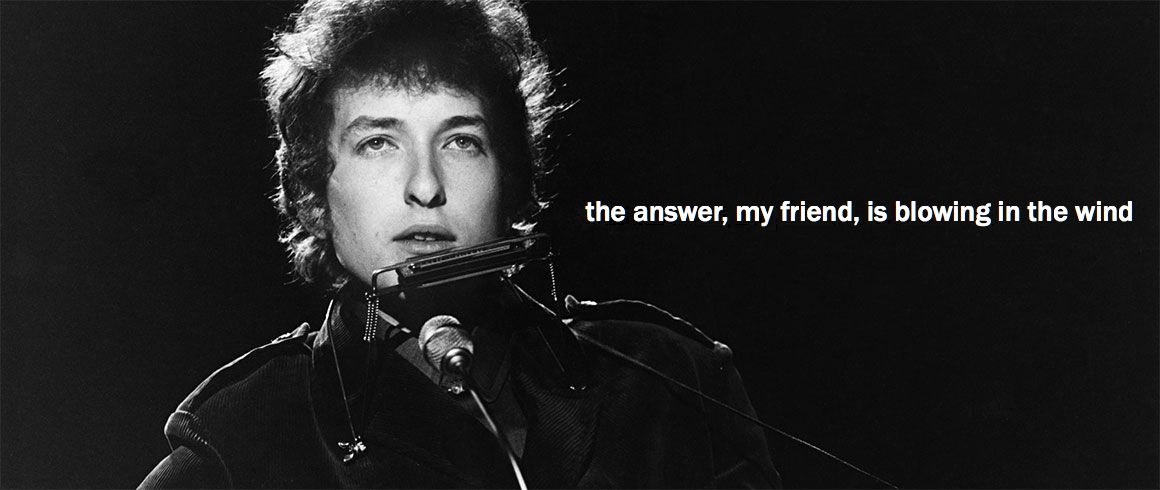 Yes, the incident described in the last slide 
does represent a seclusion

Logan was confined alone in the quiet room, and

He was told he had to remain there until given permission to leave.
WHAT IF ...
Given the same scenario, Logan became highly aggressive toward his BI once they entered the quiet room together and did not respond to de-escalation strategies.  Given that level of aggression and the failure of other less restrictive techniques, the BI exited the room but left the door open.  Logan was directed to remain in the room until he was told he could leave.

Is this a seclusion?
AND THE ANSWER IS …
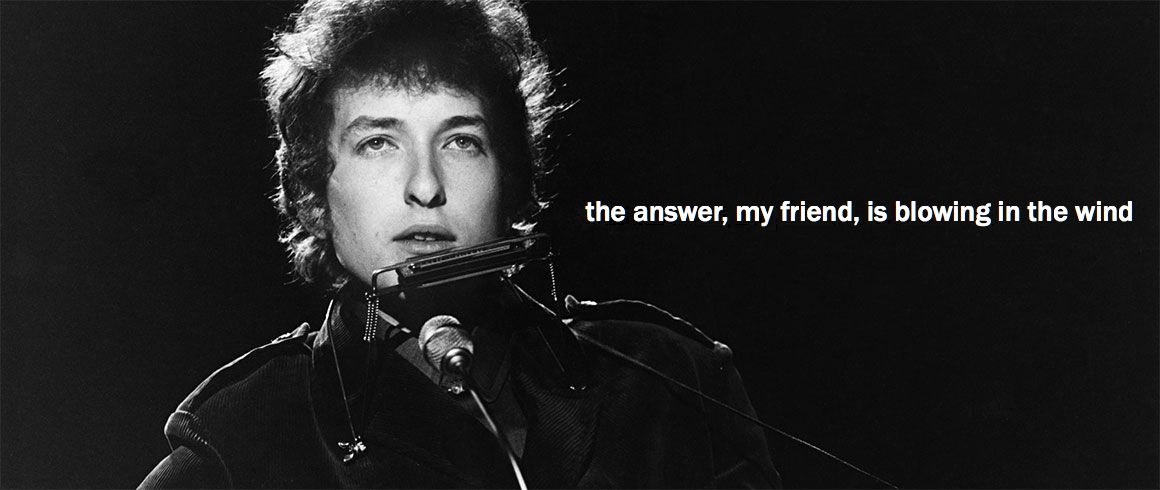 Yes, the incident described in the last slide 
does represent a seclusion

Logan was confined alone in the quiet room and was told he had to remain there until given permission to leave.

Whether the door was open or closed, he was still alone and told he was not permitted to leave until given permission to do so.
Additional Definitions
We’ll go over a few more definitions, but then we’ll return to discuss            the conditions under which seclusion   is permissible and when it is prohibited.
Definitions Continued
Physical escort
Temporary touching or holding of hand, wrist, arm, or back

Without the use of force

Of a student who is exhibiting minimal resistance

For the purpose of directing movement from one place to another
Definitions Continued
Physical Restraint
The use of physical force to prevent an imminent and substantial risk of bodily harm to the student or others

Prone Restraint
Holding the student face down on his or her stomach

Supine Restraint
Holding the student on his or her back
A Note About Prone & Supine Restraints
Prohibited except when student’s size and severity of behavior require it because a less restrictive restraint has failed or would be ineffective

More dangerous 

More restrictive
Definitions Continued
Physical restraint does NOT include:

Momentary periods of physical restriction accomplished with limited force

The minimum contact necessary to physically escort a student from one place to another

Hand-over-hand assistance with a task

Techniques prescribed by a qualified medical professional for safety or therapeutic or medical treatment
POLL
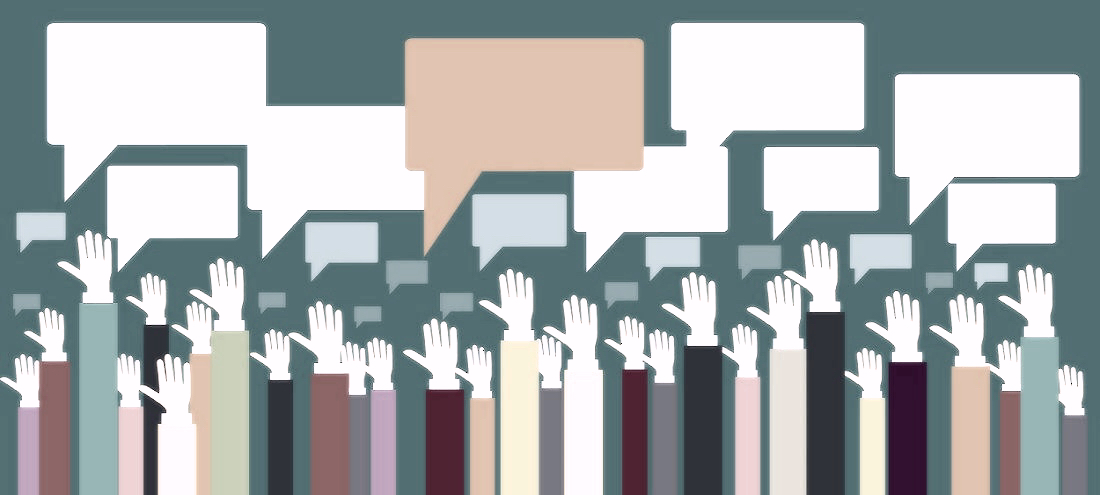 Does the following incident involve the use of physical restraint?  Why or why not?

Sabrina was asked to step into the hallway to discuss a matter with the classroom assistant. She refused and, instead, crawled under her desk.

The assistant was able to verbally coax Sabrina out from beneath her desk, but she refused to leave the classroom, telling the assistant she was going to stay where she was.

The assistant placed an arm across Sabrina’s shoulders and engaged her in conversation while slowly moving toward the door.  Sabrina grumbled and complained but slowly moved along with the assistant.
AND THE ANSWER IS …
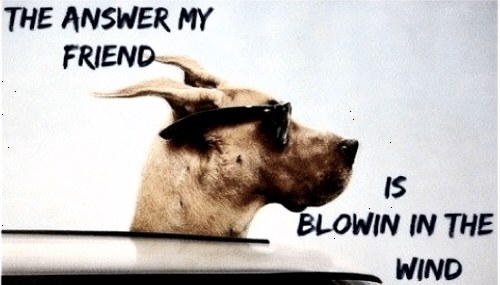 No, the incident described in the last slide 
does not represent a restraint.

The assistant used direct person-to-person contact while putting her arm around Sabrina’s shoulders, but she used minimal force to guide her toward the door and Sabrina moved her own body forward ... with verbal resistance but not with physical resistance.

This was an escort.
WHAT IF ...
Using the same example of Sabrina, this time the assistant was able to move the desk while Sabrina remained in the spot that had been but no longer was under the desk.

The assistant crouched down beside Sabrina and verbally encouraged her to accompany her into the hallway. Sabrina grabbed the assistant’s hair and pulled it, then abruptly jerked her knee upwards, connecting forcefully with the assistant’s jaw.  

The assistant was able to unclench Sabrina’s fist from her hair and, with her hands underneath Sabrina’s forearms, she guided her to a standing position.  She spoke quietly and used verbal de-escalation techniques to calm Sabrina.  

Sabrina continued to reach toward the assistant’s hair and kicked at her shins.  At that point, the assistant used an approved escort maneuver that involved wrapping Sabrina’s upper arm with hers and attempting to guide her toward the door.  Sabrina attempted to “dig her heels in” but, due to her small size, the assistant was able to pull her toward the doorway in spite of Sabrina’s opposition.
AND THE ANSWER IS …
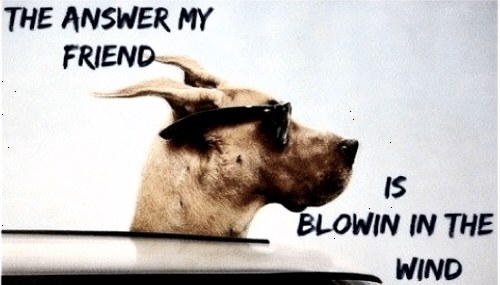 Yes, the incident described in the last slide 
does represent a restraint.

The assistant needed to use more than just a minimal amount of force to get Sabrina to move, and Sabrina was actively resisting.

Depending upon Sabrina’s level of resistance and their body positioning, this may or may not have been a safe maneuver and the assistant very well might have had to move to a stationary hold to maintain safety.
Definitions Continued
Substantial Risk
An imminent threat of bodily harm, and

There is an ability to enact such harm, and

All other less restrictive alternatives have been exhausted

We’ll come back to this when we discuss what is and is not permissible
PERMISSIBLE USE OF SECLUSION
Permissible Use of Seclusion
Only when the student’s behavior poses an imminent risk of substantial physical injury to the student or to others

Only when less restrictive interventions have failed or would be ineffective in stopping such imminent risk of physical injury

Only by staff who’ve been trained … unless, due to unforseeable nature of the circumstances, trained personnel are not immediately available

Only as a temporary intervention
Permissible Use of Seclusion Cont.
Only when the student is monitored at all times by an adult

 Only in a space large enough to permit safe movement that is adequately lit, heated, ventilated, free of sharp or otherwise dangerous objects; and in compliance with fire and safety codes

Only when there are no known developmental, medical, psychological or other contraindication to its use

Only when physical restraint is contraindicated
What ???
Only when the student is monitored at all times by an adult

 Only in a space large enough to permit safe movement that is adequately lit, heated, ventilated, free of sharp or otherwise dangerous objects; and in compliance with fire and safety codes

Only when there are no known developmental, medical, psychological or other contraindication to its use

Only when physical restraint is contraindicated
WHAT???
Seclusion is permitted only when physical restraint is contraindicated

In other words, seclusion is prohibited except when physical restraint is contraindicated
POLL
In the following instance, is the use of seclusion permissible? Why or why not?

When told he would not be allowed to sit next to his friend in math class, six year old Pablo lost his temper and hurled a chair at his teacher. The teacher immediately evacuated the classroom with the other students because Pablo continued to pick up objects and was throwing them.  The classroom assistant (who was CPI trained) remained in class with Pablo and tried several de-escalation techniques, which failed to keep Pablo from being aggressive toward her. At that point, another CPI trained staff member arrived and, together, they accompanied Pablo to the quiet room and he was placed in seclusion until he was no longer showing aggressive behaviors.
AND THE ANSWER IS …
With no other students in the classroom 
and two trained staff members ...

The adults may have been able to employ additional strategies to de-escalate Pablo

The adults may have been able to corral Pablo into a safer part of the room

If those strategies failed and Pablo continued to put himself and the staff members at risk of serious injury – given no information that restraint was contraindicated - the staff members should have restrained him there in the evacuated classroom
WHAT IF ...
Given the same example of Pablo hurling a chair and other objects toward his teacher, is this a permissible use of seclusion?

This time, we’ll say that Pablo’s team has looked at his data, consulted with his therapist, and determined that physical restraint IS contraindicated for him because he has a history of sexual trauma and restraints have only escalated him further.

So Pablo’s teacher directs him to go to the quiet room and, with the classroom assistant accompanying him, he complies.

Once in seclusion, the assistant tells Pablo that he is to remain in the quiet room for the remainder of that class period.  The assistant visually monitors him throughout that period of time.
AND THE ANSWER IS …
Seclusion is a temporary intervention, 
meaning that it should be terminated 
as soon as the student no longer poses 
an imminent risk of substantial harm, 
or as soon as less restrictive interventions 
may prove successful in eliminating that risk

The assistant should have told Pablo that she would watch for signs that he was calming and/or he could tell her when he was ready to talk, and then the seclusion could end.
WHAT IF ...
Given the same example of Pablo hurling a chair and other objects toward his teacher, is this a permissible use of seclusion?

This time, we’ll return to saying that Pablo’s team has determined that physical restraint is not contraindicated. 

The class is evacuated and the classroom assistant attempts a variety of strategies to calm Pablo to no avail, so she restrains him, properly using a CPI hold.

Pablo, who is wiry and quick, is able to escape the hold. He continues to aggress, and no other staff members arrive to help contain the situation.  The assistant is able to persuade Pablo to walk with her to the quiet room but when she enters the room with him, he punches and kicks her.  She is not confident that she’ll be able to hold him safely, so she steps out of the room, closes the door, and secludes him, visually monitoring him but also  calling for additional support.
AND THE ANSWER IS …
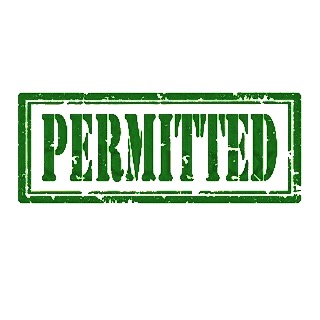 This is a tough call.  

In this scenario, the staff member attempted a restraint after having tried several de-escalation strategies.  Even after the restraint, he remained highly aggressive.  

Given that Pablo walked willingly with her to the quiet room, she the staff member had good reason to believe that the walk or the change of environment had calmed him.  Because this may have afforded them an opportunity to process the situation, the staff member made a sound decision to accompany Pablo into the quiet room.

When Pablo re-escalated and was physically aggressive toward the assistant, it is was a reasonable professional judgement to exit the room and seclude him.  It’s likely that she was fatigued from the physical exertion, perhaps injured or in pain from having been punched and kicked, and had valid reason to not feel confident in the ability to restrain him again. 

She made a reasonable decision and it’s likely that Pablo’s team will take this into account, gather additional data, consult with other team members and decide whether or not restraint is in his best interest.
FOR MORE INFORMATION
Feel free to download the written guidelines regarding the use of seclusion that has been uploaded onto this webinar.

The guidelines, along with an introductory memo and frequently asked questions, may also be accessed on the Vermont Agency of Education website

https://education.vermont.gov/documents/edu-rule-4500-guidelines-document-part-i-seclusions-in-vermont-schools-memorandum

https://education.vermont.gov/documents/edu-guidelines-regarding-seclusion-in-vermont-schools-and-faqs
PERMISSIBLE USE OF RESTRAINT
Permissible Use of Restraint
Only when a student’s behavior poses an imminent and substantial risk of physical injury to the student or to others

Only when less restrictive interventions have failed or  would be ineffective in stopping such imminent danger or injury (or property destruction*)

Only in accordance with a school-wide safety plan that is consistent with these rules

Only when monitored face-to-face by a staff member
Permissible Use of Restraint Cont.
Only when used in a manner that is safe, proportionate to, and sensitive to the student’s:

Severity of behavior
Chronological and developmental age
Physical size
Gender
Ability to communicate
Cognitive ability
Known physical, medical, psychiatric, and personal history

Only by school personnel or contracted staff who’ve been trained to do so (unless trained staff members are not immediately available)
Permissible Use of Restraint Cont.
Remember what we said about prone and supine restraints

Only when the student’s size and severity of behavior require such a restraint because a less restrictive restraint has failed or would be ineffective to prevent harm to the student or others
POLL
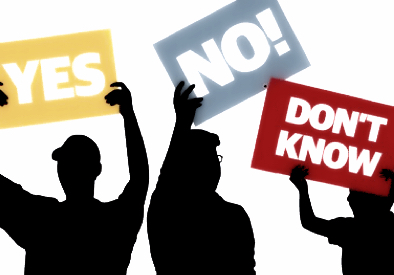 Given the following scenario, would the use of restraint 
be permissible?  Why or why not?

Ellie, a sophomore at an independent school for students with significant behavioral challenges, stormed out of her first class of the day and ran into the kitchen.  She was angry because she’d been denied a second bagel that morning.  The classroom interventionist followed Ellie and attempted to verbally de-escalate her, also reminding her that she could have a snack later that morning.  

Unwilling to listen to his reasoning, Ellie stood with her back against the refrigerator and threatened to physically injure the interventionist.  “I’m going to bash open the locked cabinet,” she yelled, “and grab the biggest knife in there and stab you in the &@#% heart!”  She continued to pound her fists on the refrigerator and repeated similar threats.
AND THE ANSWER IS …
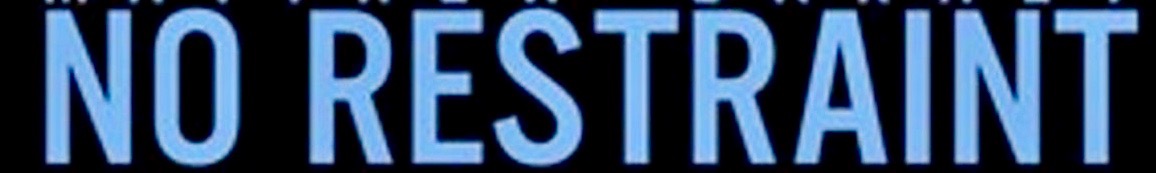 Ellie was not showing a substantial risk of harm, 
so restraint would not be permissible in this instance

The knives were in a locked cabinet

Ellie remained with her back to the refrigerator

Although she was verbally indicating her intent to inflict serious physical injury, she was not imminently at risk of doing so because she had made no attempt to access the knives and didn’t have the ability to enact her verbal threats.
WHAT IF ...
Given the same example of Ellie threatening to stab the interventionist with a knife, would this be a permissible reason to physically restrain her?  Why or why not?

Ellie ran from her classroom, yelling verbal threats to stab anyone who attempted to stop her.

When she reached the kitchen, she pulled a marker from her pocket and began scribbling all over the knife cabinet

The behavior interventionist used a variety of strategies from Ellie’s de-escalation plan to calm the student

Ellie ignored the interventionist’s attempts to assist her in de-escalating by repeatedly screaming her threats.  She continued to scribble all over the knife cabinet and the one ajoining it, this time adding swear words and vulgar phrases to her graffiti.
AND THE ANSWER IS …
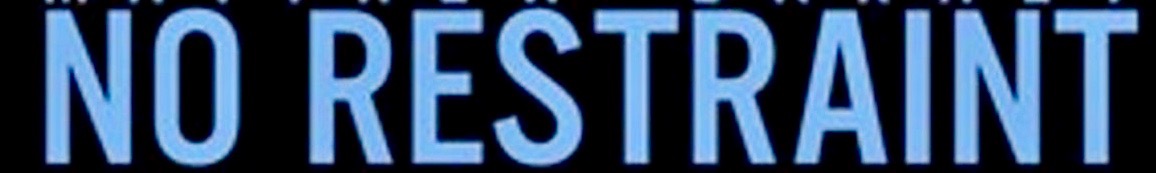 Ellie was not showing a substantial risk of bodily harm, 
so restraint would not be permissible in this instance

Ellie wasn’t showing an attempt to break into the knife cabinet in order to enact her threats to harm the interventionist, nor was she aggressing toward the interventionist in any way

Although se was defacing school property, there was no imminent risk of bodily harm to anyone.

There is one clause embedded in Rule 4500 that references property damage, but that clause is interpreted as referencing significant damage to property that would involve substantial monetary investment to repair or replace the damaged property.
WHAT IF ...
Given the same example of Ellie threatening to stab the interventionist with a knife, would this be a permissible reason to physically restrain her?  Why or why not?

Ellie ran from her classroom, yelling verbal threats to stab anyone who attempted to stop her.

When she reached the kitchen, she discovered an unattended knife on the drying rack, picked it up, and repeated her intent to stab the interventionist.

The behavior interventionist issued a prompt for Ellie to stop and think about what she was doing.  When Ellie raised the knife into a more threatening position, the interventionist assumed a defensive position but did not attempt any alternate strategies.

When Ellie took a step toward the interventionist, still enraged and still with the knife raised, the interventionist placed the student into an approved standing hold.
AND THE ANSWER IS …
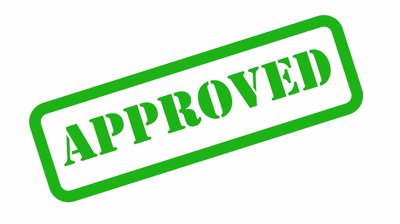 It is reasonable to assume that Ellie may have acted upon her verbal threat of harm in this instance, so the restraint is permissible

Although the interventionist didn’t exhaust all less restrictive alternatives to de-escalate Ellie, the raised knife, the enraged disposition, and the step toward the interventionist represent an imminent risk of substantial bodily harm

Ellie had the means to enact her threats of such harm

Some attempts to defuse the situation had failed and the level of risk Ellie posed prohibited exhausting other means
WHAT IF ...
Given the same example of Ellie threatening to stab the interventionist with a knife, would this be a permissible reason to physically restrain her?  Why or why not?

Ellie ran from her classroom, yelling verbal threats to stab anyone who attempted to stop her.

When she reached the kitchen, Ellie began pounding on the locked knife cabinet while the interventionist employed a wide range of de-escalation techniques to stop her.

When Ellie used a soup ladle to pound against the cabinet, one of the hinges became loose.  The interventionist called for help and with another blow of the soup ladle, the knife cabinet opened and Ellie grabbed for a knife.

Both staff members immediately placed Ellie into a prone restraint while another staff member observed Ellie with direct, face-to-face monitoring.
AND THE ANSWER IS …
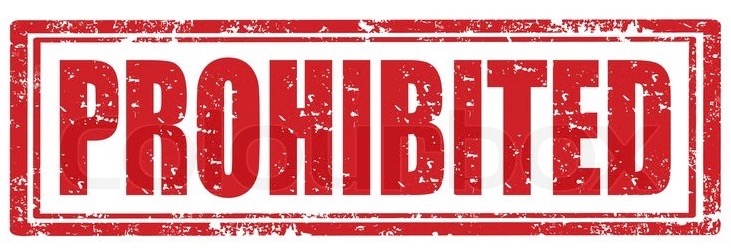 Ellie did pose an imminent risk of serious bodily injury and the interventionist had attempted a variety of less-restrictive interventions.  However, a less-restrictive form of restraint should have been used.  

Prone restraints are the most restrictive form of physical restraint and the most dangerous

We have no indication that Ellie’s size would have required this form of restraint, nor do we have any indication that a less restrictive hold would have proven ineffective with her.  A less restrictive hold was not attempted first.  

With two trained staff members and an observer, a standing or sitting hold should have been used.
PROHIBITED INTERVENTIONS
Prohibited Interventions
Mechanical restraint

Chemical restraint

Any intervention that restricts or limits breathing or communication, causes pain, or is imposed without maintaining direct visual contact

For convenience of staff
Prohibited Interventions Cont.
As a substitute for an educational program

As a substitute for inadequate staffing or training

As a form of discipline or punishment

In response to student’s use of disrespect

In response to a verbal threat not accompanied by the means or intent to carry out that threat
POLL
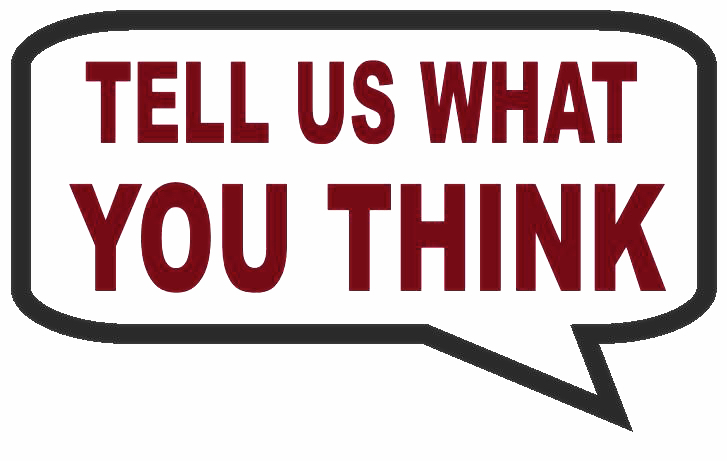 Returning to Sabrina, 
who refused to accompany the classroom assistant 
out of the classroom and, instead, crawled under her desk. 

Was it a permissible restraint to remove her 
from the classroom using physical force?  
Why or why not?
AND THE ANSWER IS …
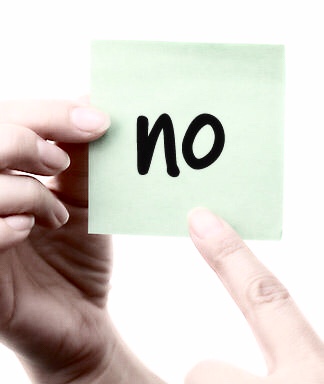 No, the restraint described regarding Sabrina 
is not a permissible use of restraint.

Sabrina was not posing an imminent risk of bodily harm by remaining under her desk and the assistant did not attempt to use less restrictive measures to de-escalate her.
POLL
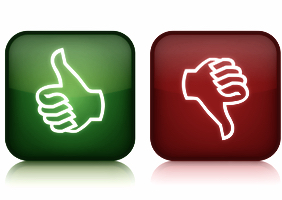 Let’s suppose that while Sabrina was under her desk, she began screaming obscenities, taking papers from her desk and throwing them at the teacher, and verbally threatened to get a knife and slit the teacher’s throat.

Would it be a permissible use of restraint in this case to remove Sabrina from the classroom 
using physical force?
Why or why not?
AND THE ANSWER IS …
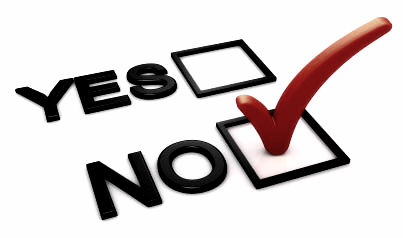 No, even with Sabrina screaming, throwing papers, and making threats, this is still not a permissible use of physical restraint.

Although her behavior was disrespectful and disruptive, Sabrina was not posing an imminent risk of harm.
The risk of harm from being hit by a piece of paper is not substantial enough to warrant the risk of harm from being restrained. 
Sabrina did not have the means to act upon her threat 
to cut her teacher.
POLL
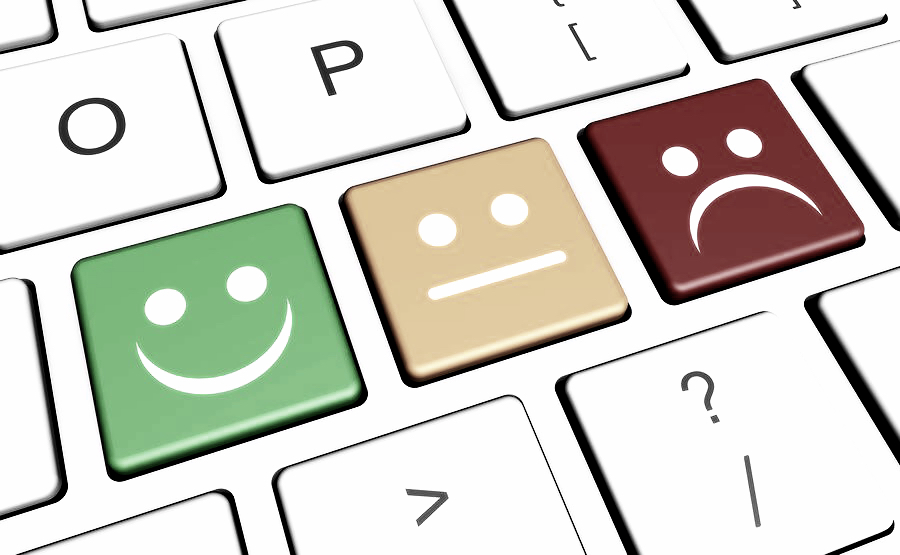 Does the following incident involve the permissible use of physical restraint?  Why or why not?

Freddie had become increasingly dysregulated on the playground, in spite of the school counselor’s multiple attempts to help him to de-escalate. He ran from the counselor, picked up a baseball bat that was being used by another group of students, and charged toward one of the baseball players, swinging it erratically. The school counselor and a recess aide, who were both trained in CPI, held Freddie in a standing restraint until he was calm.
AND THE ANSWER IS …
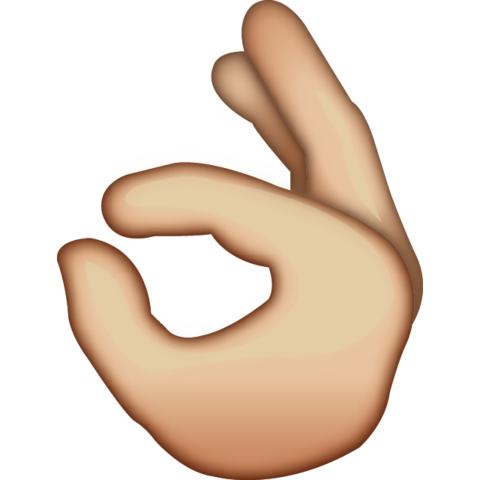 Yes, the use of physical restraint by trained personnel was permissible in this instance (assuming that there were no contraindications).

Freddie was dysregulated and swinging a dangerous object in a way that could cause substantial harm to the other students.
The school counselor had already used a variety of strategies to calm him down and then his ability to injure someone was imminent.
The counselor and aide were both trained to do so
Freddie was held in one of the less restrictive type of restraints
TRAUMA
Trauma-Informed Use of Restraint and Seclusion
Restraint and Seclusion can re-traumatize children who’ve already experienced developmental trauma.  This is one reason that these measures are to be used only “as a last resort” when the risk of substantial physical injury outweighs the risk of potential retraumatization
Points to consider:
Control and choice
Cognitive preparation
Nonverbal behaviors
Give back control through debriefing
[Speaker Notes: Control and Choice:  when taking away control, look for ways to offer choice
Cognitive Prep:  allow them to foresee what will happen next by narrating your actions; this reduces production of stress hormones
Nonverbal Bx:  words will be far less effective than your tone of voice, stance, posture, facial expressions
Give Back Control:  debriefing returns a proper balance of control, allows student to feel heard and identify what can help next time, what to do differently next time, etc.]
TERMINATION OF THE RESTRAINT/SECLUSION
Termination of the Intervention
As soon as …

unnecessary pain or significant distress

breathing or communication is compromised

behavior no longer poses imminent and substantial danger of physical injury or property damage

less restrictive interventions would be effective
Following the Termination of the Intervention
Evaluate/Monitor

Assess

Document
[Speaker Notes: Evaluate/Monitor:  for remainder of school day
Physical Assessment:  conducted by someone not involved in the intervention
Document:  any injury received as result of the intervention]
DEBRIEFING
Debriefing
With the student

With staff members

With parents
[Speaker Notes: STUDENT:  within 2 school days, with a proper staff member, to review incident & discuss precipitating behaviors, in a manner appropriate to age/developmental ability
STAFF:  all who were involved, within 2 school days, to discuss whether proper procedures followed, including preventative strategies
PARENTS:  if desired, within 4 school days, to determine follow-up actions, written notice, mutually accepted time and location]
REPORTING
Reporting of Restraint/Seclusion
To the School Administrator:	
As soon as possible, no later than the end of the school day on which the intervention occurred
Reporting of Restraint/Seclusion
To the parents/guardians:

School administrator must make documented attempt to provide verbal or electronic notice to parents as soon as possible, no later than the school day on which the intervention occurred

Written notice must be provided to parents within 24 hours of  the intervention

Written notice must include an invitation for the parents to participate in debriefing
Reporting of Restraint / Seclusion
To the superintendent within 3 school days of the incident:

Any death, injury, or hospitalization
An individual staff member who’s used restraint or seclusion 3 separate times on one or more students
The intervention lasted more than 15 minutes
A student has been restrained or secluded 3 or more times per school year
A student has been restrained or secluded more than once in one school day
The intervention was used in violation of the rules
Reporting of Restraint / Seclusion
To the secretary of the Agency of Education within three school days of the superintendent’s receipt of the report:

Death or injury requiring outside medical attention

Duration of more than 30 minutes

Violation of the rule
POLL
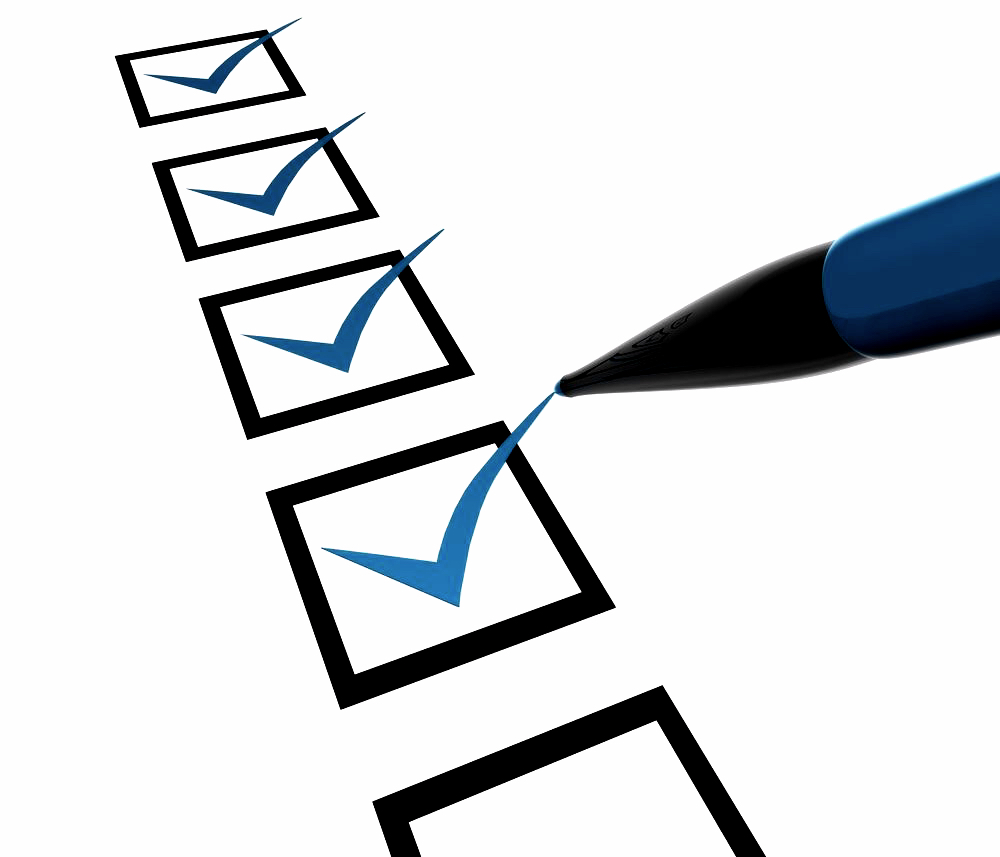 Which party/parties should receive a report 
of an incident in which a student was seen 
at a walk-in clinic because of a sore knee 
that resulted from being restrained?
AND THE ANSWER IS …
Mandated Report Form
New (and hopefully improved)

Mandated means USE THIS FORM

https://education.vermont.gov/documents/edu-mandated-restraint-seclusion-documentation-report
Combined Incident Reporting Software (CIRS)andStatewide Longitudinal Data System (SLDS)
To manage, analyze, and use educational data

To help make data-informed decisions

To facilitate research for increasing student achievement and closing achievement gaps

To support state and federal reporting requirements
How does the reporting of restraints and seclusions fit into this data?
ANNUAL NOTIFICATION
Annual Notification
At or before the beginning of each school year

The policies pertaining to restraint and seclusion

The intent to emphasize the use of positive behavioral interventions and supports

The intention to avoid restraint and seclusion to address student behavior
COMMENTS & QUESTIONS
Tracy Harris, Coordinator for Behavioral Supports
Vermont Agency of Education
tracy.harris@vermont.gov
(802) 479-1421